Assessing Leadership Opportunities
– A Workshop for Residents, Fellows and Early Career Psychiatrists
Victor Buwalda, Luming Li, James Rachal, Manish Sapra, Tobias Wasser
Conflict of Interest
The presenters have no relevant conflicts of interest to disclose
Educational Objectives
Identify relevant variables to consider when assessing potential leadership roles and administrative career opportunities.
Demonstrate an understanding of different pathways for continued involvement in academics and professional organizations as a component of an administrative career
Synthesize information with their own personal goals and values in assessing potential career opportunities
Today’s workshop
Leadership and administrative career opportunities

How to consider and approach leadership opportunities

Review national data about relevant metrics

Small group case vignettes related to potential leadership roles
career opportunities in Psychiatric leadership & administrative roles
Luming Li, MD
Types of Settings
Content
Overlapping Roles
Additional Work
Citizenship
Job considerations
Drive
Bait & Switch
Identifiable Gems
Balance
High Paying Jobs ($$$) & Potential pitfalls
Fancy Leadership Titles ≠ Career Development
TITLES are free. INVESTMENT in career development is not.
Jackpot
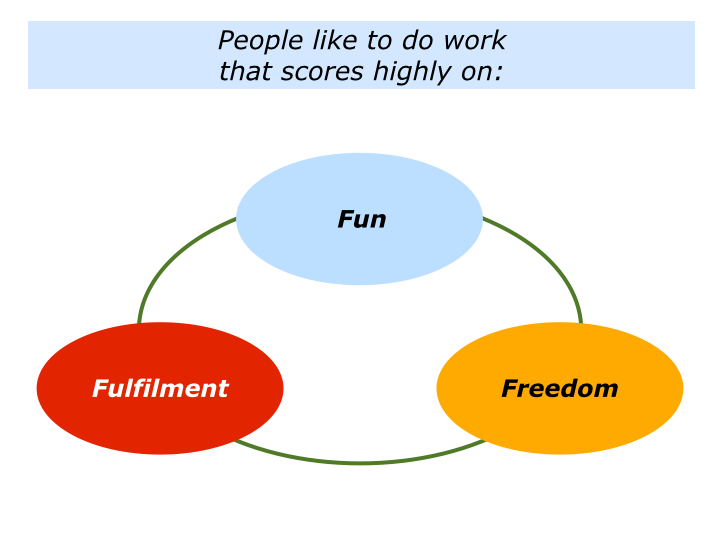 Relevant variables and metrics to consider
Tobias Wasser, MD
Variables to consider
Clinical vs. Admin time
Salary
Bonus/performance/productivity measures (e.g. RVU’s)
Loan repayment
Typical schedule
On-call (frequency, additional funding, coverage)
Vacation time (arranging coverage)
Benefits (health, dental, disability, retirement, relocation costs)
CME (time, funding)
Professional development and advancement opportunities
Committee involvement and meeting times/requirements
Supervision (as supervisor or supervisee)
What’s in a name?
Assistant vs. Associate vs. Deputy – is there a difference?

Medical Director – who are you directing?

The big C’s – Chair, Chief, CMO, CMIO, CQO

Senior VP for Medical Affairs
compensation
Compensation trends
Practice setting variation
[Speaker Notes: Medscape 2015

Psychiatrists who make the most are in office-based multispecialty groups ($246,000) and healthcare organizations ($243,000). It may be worth pointing out that last year, psychiatrists in solo practices made the most ($252,000) and more than the group with the highest income this year. Solo practitioners were third from the top this year.]
Geographic variation
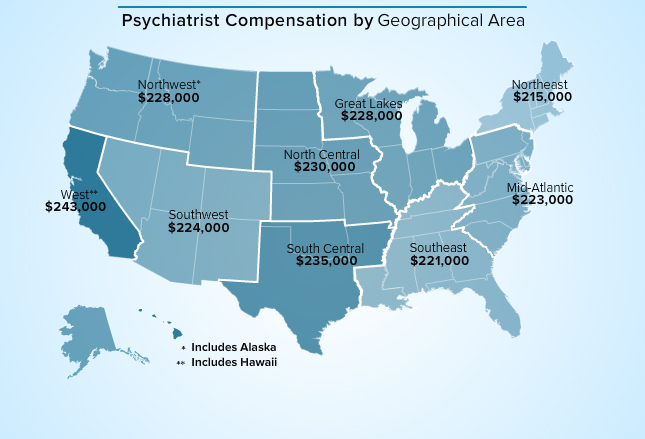 [Speaker Notes: Medscape 2015 

This year, the highest earnings for psychiatrists were reported in the West ($243,000) and the South Central ($235,000) and North Central ($230,000) regions, while the lowest were in the Northeast ($215,000) and Southeast ($221,000). Geographic supply and demand continues to play a role in compensation; uneven concentrations of physicians relative to patient population, particularly in primary care, has been a problem for decades in rural and poor communities.[2] Numerous government policies are aimed at improving access to physicians in these areas, including a program that pays bonuses for working in underserved areas and health professional shortage areas (HPSAs). As a result, surveys indicate that higher incomes are found in these regions.[3] Nevertheless, according to Travis Singleton of Merritt Hawkins, "While government programs certainly influence compensation, it is largely socioeconomics and competition that drive compensation on a macro scale. We are seeing the compensation gap between rural and urban areas diminish. Where it was once routine to see salaries 10%-15% higher 2-3 hours outside of the metropolitan market, now you see urban markets with large delivery systems raise salaries to level the playing field. In turn, that has caused smaller, more rural markets to add more compensation via salary, signing bonuses, and loan forgiveness."]
Finances of leadership positions
Often based on:
Location (supply/demand)

Work setting (e.g. state vs. federal vs. private)

Level of responsibility

Clinical/admin balance (+/- productivity measures)

Experience level of candidate
examples
Psychiatrist Medical Director, CA – $400-420k
90% clinical/10% admin
Week 1 = 30 hours outpatient/10 hours admin
Week 2 = 40 hours clinical (outpatient/inpatient split)

County Dept of Behavioral Health Medical Director, CA - $230-300k
50% clinical/50% admin

Medical Director for Adolescent Inpatient Program, TN - $280-300k
100% clinical on inpatient unit

Medical Director for Outpatient Psychiatry, WA - $225-285k
80% clinical/20% admin
When should I ask for a promotion
James Rachal, MD
Associate Professor and Chair
Department of Psychiatry
Atrium Health
Acknowledgments/Disclosures
No financial obligations/disclosures to report.
Objectives
Discuss the qualities that make a good leader and understand the opportunities and challenges of being a medical leader.

Discuss how to seek out early opportunities for leadership and how to position for a leadership role.

Discuss how to approach your supervisor about a leadership role.
“Leadership is a matter of having people look at you and gain confidence, seeing how you react. If you're in control, they're in control.” 

		Tom Landry
Manager vs Leader
Manager is in control of a group or set of  entities to accomplish a goal

Leader has the to ability to influence, motivate and contribute towards an organizations success.
No institution can possibly survive if it needs geniuses or supermen to manage it. It must be organized in such a way as to be able to get along under a leadership composed of average human beings. 

Peter Drucker
Leadership Journey
Leadership starts at the bedside
Look for leadership opportunities early
Serve on Committees
Mentor
Have discussions with your supervisor 
Create a plan
Diversify
Accept challenges when they are presented
Do not be afraid of not succeeding
Be open to feedback
How do I approach my supervisor
Understand the organizations vision and how you fit into that vision
Be open about your desire for leadership
Be open to how your leader feels you can best lead at the moment
Do not be afraid to apply for a position and be prepared to discuss your strengths and your desire for the position
Be open to and ask for feedback
Be careful about saying no
A leader is best when people barely know he exists, when his work is done, his aim fulfilled, they will say: we did it ourselves. 

									Lao Tzu
references
Hargett CW, Doty JP, Hauck JN, et. al. Developing a model for effective leadership in healthcare: a concept mapping approach. J of Healthcare Leadership 2017;9:69-78.
Collins-Nakai R. Leadership in medicine. MJM 2006;9:68-73.
Parker M. Misconceiving medical leadership. Perspectives in Biology and Medicine 2013;56(3):387-406.
Shah ED, John AI. How to become a physician executive: from fellowship to leadership 2018;154:784-787.
Assessing leadership opportunities
Manish Sapra, MD, MMM
Victor Buwalda, MD
You are 2 years out of residency. You interview at a community mental health agency. There is one other full time psychiatrist and several other part time contracted psychiatrists and nurse practitioners. This position reports to the Executive Director/CEO of the agency. You are offered the Medical Director role.

Responsibilities:
20% administrative
Supervise therapist and psychiatrist
Once a month leadership meeting with management
You work on a large inpatient unit with two other Attendings in an academic setting. Medical students and residents rotate on the unit. Recently, the unit chief resigned to move to another city and you were offered the Unit Chief position. The position reports to the Chief Medical Officer of the hospital. 

Offer includes:
$20,000 stipend
Decreased patient caseload by 10% (admin time is 4 hours/week)
Attendance in monthly operations and QI meeting
You are 3 years out of residency. You interview at a community hospital for an Associate Medical Director/ Vice Chair position. The hospital employs 5 full time psychiatrists, including the medical director/chair of psychiatry. 3 psychiatrists work in outpatient settings. There is a 15 bed inpatient unit. The chair has a 50% administrative role and 50% outpatient role. 

Your responsibilities will include:
 90% clinical at the inpatient unit
 10% administrative
Attendance in monthly operations meetings, QI meeting and representation at the department meetings when the chair is not available.
You are 5 years out of residency. You interview for an Associate Director of Residency Training position. The residency program is in a community hospital setting with 5 residents per year. 

Your responsibilities will include:
80% clinical for mixture of C/L and outpatient coverage
20% administrative duties at the residency program
Administrative duties include:
Participation in residency interview process
Development of curriculum
Assigning courses to faculty members
Teaching a few courses
You are offered a position of Director of Integrated Care for a large health system. The position reports to the VP of the Behavioral Health service line. The integrated care program at this health system provides BH services in 20 primary care sites.

Your responsibilities will include:
50% clinical at  3 primary care sites
50% administrative, including:
Supervision of:
Program Manager
12 therapists 
2 part-time psychiatrists
Operations 
Reporting outcomes
Relationships with other stakeholders
Teaching a course on integrated care to residents